VÍGH LÁSZLÓKözgazdaságtan Tanszék
Elérhetőség:BME Q ép. II. em. A217. sz.
Email: vigh@kgt.bme.hu
Honlap: http://vighlaszlo.com/
Tanszéki honlap: http://kgt.bme.hu/
Fogadóórák: szerda 14-15:30, péntek 10-11:30
Változhat!
Az aktuálisat lásd a tanszéki honlapon!
Követelmények
Vizsga, feltétele az aláírás megszerzése.
Aláírás megszerzése: az első (Mikro-)zh eredményes megírása: 8. héten az előadáson (10.30.)
Vizsga kiváltható megajánlott jeggyel!
Sikeres Mikro-zh esetén, önkéntesen írható Makro-zh az utolsó előadáson (14. hét)
Pót-zh Mikro-ból 10. héten az előadáson (11.15.)
Megajánlotthoz még ez is jó, sőt javítani is lehet kockázat nélkül = a jobb eredmény számít.
Aláírás-pótló zh a 15 héten (fizetős).
Tananyag
Elektronikus jegyzetek, előadások és egyéb segédanyagok a tanszéki honlapon:
Minta zh-k, minta feladatok stb.
Ezek folyamatosan felkerülnek a honlapra illetve frissülnek
Zh-eredmények a Neptunban, ha kérik a saját honlapomon is összesítve, név nélkül
Miről lesz szó?
Mikroökonómia
Piaci folyamatok elemzése
Állami beavatkozás az egyes piacokon
A vállalatok folyamatai, vállalati döntések
Termelési folyamat (technológia) és költségek modellezése
Profitmaximalizálás
Vállatok döntései különböző piaci környezetben
= Piaci formák modellezése
Piaci kudarcok
Miről lesz szó?
Makroökonómia
A gazdaság működése
Aggregált piacok
munkanélküliség
infláció
gazdasági növekedés
gazdaságpolitika
= A gazdaság működésnek modellezése
= Mit eredményez a gazdaságpolitikai beavatkozás
Bevezetés
A közgazdaságtan rövid története, keletkezésétől napjainkig
Merkantilizmus
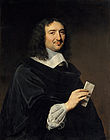 Jean Baptiste Colbert (1619-1683)
Az első közgazdasági irányzat, a XVI-XVIII.-ra jellemző elég heterogén. Igazi hazája Franciaország XIV. Lajos-feudális abszolutizmusa,  ahol legfejlettebb formájában, mint tudatos gazdaságpolitika érvényesül
Korábban Spanyolországban és Hollandiában, stb. is megjelenik
Angliában is vannak jelentős képviselői, ráadásul ott mint gazdaságpolitika sikeresnek bizonyult…
A kereskedő tőke ideológiája (mercator= kereskedő). Művelőinek jelentős része maga is kereskedő.
A fő kérdés: mi a gazdagság és honnan származik?
Politikai gazdaságtan
A tudományt amit művelnek Politikai gazdaságtannak nevezik (Montchretien 1613 vagy 1615), mivel szerintük a gazdasági folyamatokat az állam szabályozza
A gazdasági törvények = az állami törvények
Megjelenik az önálló gazdaságtudomány! Az árutermelés fejlődésével függ össze, már átfogó, nemzetgazdasági kérdésekkel, a pénz- és áruforgalom kérdéseivel foglalkozik.
Főbb jellemzői
1. A gazdagságot a pénzzel= arany ( metallizmus – Stafford) azonosítja, másképpen az Érték= pénz, a közönséges áruk, csak ha pénzre cserélődnek.
2. A többlet (a profit) forrása a kereskedelem: olcsón venni és drágán eladni, ez a kereskedő tőke logikája. Vagyis a profit a forgalomból származik, nem a termelésből.
Azonban a kérdést nemzetgazdasági szinten vetik fel. A belső kereskedelemből nem származhat nyereség az egész nemzet számára, amit az egyik nyer, a másik elveszíti. Aktív külkereskedelmi mérleg!
Az ezt segítő politika: importvámok, exporttámogatások, hazai ipar védelme és támogatása
Fiziokrácia
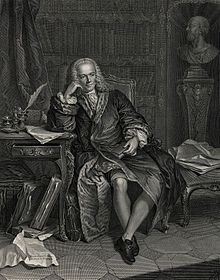 François Quesnay
François Quesnay
(1694. június 4. – Versailles,1774. december 16.) a fiziokratizmus megteremtője. Eredetileg Madame de Pompadour és XV. Lajos orvosa.
Harveynek a vérkeringés orvostudományi felfedezése nyomán alkotta meg a gazdasági élet "vérkeringését" modellező művét a "Tableau économique"-t, a Gazdasági táblázatot.
A klasszikus gazdaságtan előfutárai
Fizio-krácia = a természet uralma
A merkantilizmus kritikája
A többlet forrása nem a csere, hanem a természet
A gazdaságnak is természettörvényei vannak
Önszabályozó rendszer, amelyben, akár a természetben természettörvények (objektív) hatnak
A szabad konkurencia követelése.
Az állami beavatkozás nem szükséges, illetve káros, az állam csak gondoskodjon a „természetes gazdasági rend” érvényesüléséről
A  gazdaság természetes rendje
Nem szabad a gazdasági ágak közötti helyes arányokat mesterségesen eltorzítani.
Az áralakulás nem önkényes, hanem maguk gazdasági erők alakítják ki, ha nem sértjük meg a gazdasági szabadságot. (egyenértékű csere)
Nem a külkereskedelemre, hanem a belső piacra koncentráltak, a nemzeti munkamegosztás kifejlődésére.
A többlet nem a forgalomból származik hanem a termelésből, de csak a mezőgazdaságból (a természet ajándéka)
A külkereskedelem esetében sem jön létre többlet.
Klasszikus angol politikai gazdaságtan
Adam Smith (1723-1790): Nemzetek gazdagsága (1776)
David Ricardo (1772-1823): A politikai gazdaságtan és az adózás alapelvei (1817)
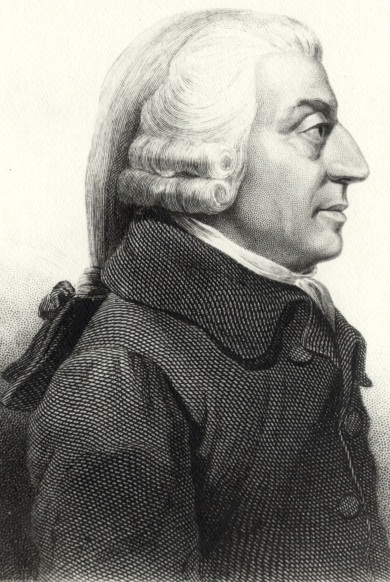 Adam Smith (1723-1790)
Skót morálfilozófus, a glasgowi, később az oxfordi egyetemeken tanult. Az erkölcsi érzelmek elmélete (The Theory of Moral Sentiments) (1759)
Rendszerbe foglalta az elméletet, következetes terminológiát alakított ki, megalkotta a közgazdaságtudomány, mint önálló tudományos paradigmát.
„nemzetek gazdagságáról szóló vizsgálódás”, „államférfi vagy törvényhozó feladatairól szóló tudományág” 
Szemlélete rokon a fiziokratákéval, DE: az érték(többlet) forrása szerinte nem a mezőgazdaság, hanem a MUNKA. 
A gazdasági növekedés motorja szerinte a produktív munka mennyisége (népesség), illetve a munka hatékonysága (munkamegosztás), valamint a tőkefelhalmozás (új dolgozók bevonása a termelésbe)
16
A láthatatlan kéz
A piaci erők szabad játéka biztosítja  a gazdasági jólétet, vagyis a felvilágosult önérdek a közjót eredményezi.
Az eredendően önző egyének (gazdasági szereplők) mindegyike csak saját érdekét követi, de ennek az eredménye a sok ellentétes érdek ellenére egy makrogazdasági optimum és egyensúly, amely mindenképpen nagyobb annál, mintha mindenki a társadalom érdekében tevékenykedne.
„Azzal tehát, hogy minden egyén tőle telhetően igyekszik tőkéjét a hazai tevékenység fenntartására használni, és ezt a tevékenységet úgy irányítani, hogy termelése a lehető legnagyobb értékű legyen, szükségszerűen azon dolgozik, hogy a társadalom évi jövedelme a lehető legnagyobb legyen, bár általában nem a közösség érdekét akarja előmozdítani és nem is tudja, mennyire mozdítja azt elő… Ebben is, mint sok más esetben, láthatatlan kéz vezeti őt egy cél felé, melyet ő nem is keresett. A társadalomnak pedig nem is éppen baj, hogy ő ezt a célt nem ismeri. Azzal, hogy ő saját érdekét követi, gyakran a társadalomét eredményesebben mozdítja elő, mint ha annak előmozdítása lett volna valóságos célja. Soha sem láttam még, hogy sok jót okoztak volna azok, akik úgy mutatták, hogy a közösség javáért ügyködnek.”
Értékelmélet
Az áruk értékét az előállításukhoz szükséges munka határozza meg
Természetesen nem csak a javak előállítására fordított közvetlen munka, hanem az is, amelyet azoknak az eszközöknek, anyagoknak stb. az előállítására fordítottunk, amelyek szükségesek a munka kifejtéséhez. 
„hogy milyen munkamennyiséget vehetünk, cserélhetünk vagy vonhatunk a magunk rendelkezési körébe valamely jószág ellenében, … az szabja meg, hogy általában milyen munkamennyiséget fordítottunk az illető jószág előállítására.” 
+ értéktöbblet elmélet („kizsákmányolás”)
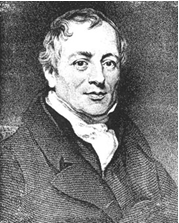 David Ricardo
Smith elméletének ellentmondásait igyekszik megszüntetni
Következetes munkaérték elmélet!
Marx őt is felülvizsgálja
1772. április 18-án született Londonban egy Hollandiából bevándorolt zsidó családban. Apja jómódú tőzsdei alkusz volt, aki fiát az amszterdami zsidó iskolába küldte tanulni, majd 14 éves korában maga mellé vette az üzletbe. 21 éves korában házassága miatt elhagyta a zsidó vallást és családját. Egy bankház támogatásával önállósította magát, és rövid idő alatt jelentős vagyonra tett szert, ami lehetővé tette számára, hogy más területekkel is foglalkozzon. Az első kérdéskör, amely magára vonta érdeklődését a valutaprobléma, az aranystandard felfüggesztése és a papírpénz árfolyamának az aranyhoz viszonyított esése volt. Első névvel megjelent írása, amely ezt tárgyalta: The High Price of Bullion (1811), megalapozta tekintélyét és megszerezte neki Malthus és James Mill barátságát. 
A „pártos közgazdász: Carey: „Ricardo úr rendszere a viszálykodás rendszer … az egész arra irányul, hogy ellenségeskedést szítson osztályok és nemzetek között … Könyve igazi kézikönyve a demagógnak, aki földreform követelésével, háborúval és fosztogatással tör hatalomra.”
Munkaérték-elmélet következetesen!
„valamely dolgot megmérni annyit jelent, mint összehasonlítani azt ugyanannak a dolognak azzal a meghatározott mennyiségével, amelyet az összehasonlítás alapjának, tehát az egységnek veszünk.” 
„A frankkal nem mérhetünk akármit, hanem csak bizonyos mennyiséget abból a fémből, amelyből a frank maga készül, kivéve, ha mind a frankot, mind pedig a megmérendő dolgot vissza lehet vezetni valami más mértékre, amely mind a kettővel közös. Ez azt hiszem lehetséges, tekintve, hogy mind a kettő munka eredménye és így a munka az a közös mérték, amellyel valóságos és viszonylagos értékük egyaránt felmérhető.”
A neoklasszikus iskola
Marginalista forradalom, ill. szubjektív értékelmélet
Az 1870-es évek marginalista forradalma
1871. S. Jevons
1871. C. Menger
1874. L. Walras
Alternatív érték és jövedelemelosztási elmélet a munkaértékelmélettel szemben
Közös pont a határelemzés és ennek bázisán az új értékelmélet:
a keresleti oldalból való kiindulás
Az értéket a határhaszon határozza meg!
Elosztás: → határtermelékenységi elmélet
2. Az egyensúlyelmélet fennmarad, sőt tökéletesedik
→ általános egyensúly elmélet (Walras)
(Általános) egyensúly elmélet
Az árak szabad mozgása egyensúlyba hozza a piacokat
Nincs válság, munkanélküliség
Az államnak nem kell beavatkozni a gazdaság működésébe

Kialakulásának oka? %
Knut Wicksell
„A szocialisták (főleg Rodbertus, de még inkább Marx) kezében az értékelmélet a fennálló rend elleni rettenetes fegyverré vált … hogy a munka a gazdagság egyedüli forrása, ez éppolyan veszélyes, mint amennyire téves tannak látszik, mivel szerencsétlenül fogódzót nyújt azoknak, akik minden tulajdont úgy ábrázolnának, mint ami a dolgozó osztályokat illeti meg, és a mások által kapott részesedést mint rablást vagy csalást velük szemben. Az új … csereérték-elméletnek ezért nemcsak absztrakt elméleti jelentősége volt, hanem elsőrendű gyakorlati és társadalmi érdekké vált; …”
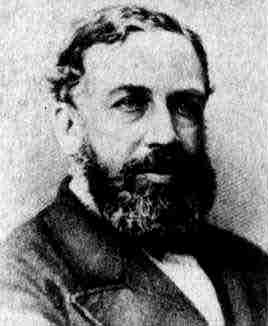 William Stanley Jevons(1835 – 1882)
Liverpoolban született
Természettudományi tanulmányok (kémia, matematika)
Formális tanulmányai után „az Ember tanulmányozását” is elkezdi
1862 – A politikai gazdaságtan általános matematikai elméletének rövid vázlata – kis figyelmet kap
1865 – Szénkérdés – országos elismertségre tesz szert (Jevons paradoxon: noha az ipari szénfelhasználás egyre hatékonyabbá vált – ezáltal egységnyi szénmennyiségből több termék előállítása vált lehetővé –, az abszolút szénfelhasználás mégis növekedett. )
1876 – londoni egyetem politikai gazdaságtan tanára
1872 – a Royal Society tagjává választják
27
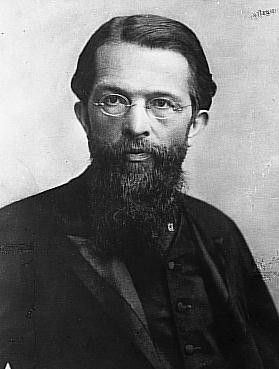 Carl Menger (1840 - 1921)
Galíciában született
Bécsben jogot és politikai gazdaságtant tanult, krakkói egyetemen doktorált
Egyetem után újságíró, majd 1871-től közszolga
1871-ben jelenik meg főműve, amelyet a bécsi egyetemre ad be habilitációra: A közgazdaságtan alapelvei (Grundsatze der Volkwirtschaftslehre)
1876-tól Rudolf trónörökös nevelője (útjain is elkíséri)
1879-től a bécsi egyetemen politikai gazdaságtant tanít
1903-tól visszavonul, csak kutatással foglalkozik, ill. depressziós lesz
28
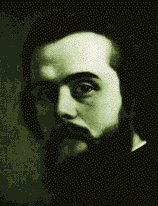 Léon Walras (1834 – 1910)
Holland családból származott, apja Antoine-August Walras
Többszöri sikertelen kísérlet az École Politechnique-be (hiányos matematikai ismeretei miatt nem kerül be)
Bányamérnöknek tanul (innen származnak matematikai ismeretei), majd újságíróként is tevékenykedik
1860-tól kezd publikálni
1870-től 1892-ig a Lausanne-i Akadémia politikai gazdaságtan tanszékének vezetője
A Laussanne-i matematikai iskola megalapítójának tekintik
29
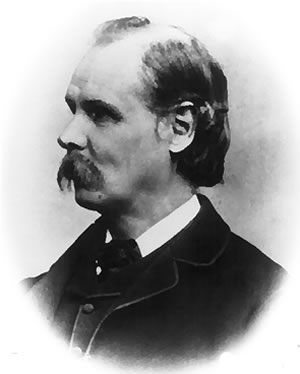 Alfred Marshall (1842 – 1924)- a szintézis
Londonban született
Tanulmányait Cambridge-ben végzi
Kezdetben (apja elképzelései alapján), egyházi pályára készül, de kiváló tanulmányi eredményei alapján Cambridge-ben akadémiai pályán marad(hatot)t.
1868-tól politikai gazdaságtant tanított
1877-től Bristolban tanított
1882-ben, Jevons halálát követően a figyelem központjába kerül
1884-től Cambridge-be kerül vissza professzori rangot kap
1890-ben jelenik meg főműve a Közgazdaságtan Alapelvei (Principles of Economics) 
1903-tól eléri, hogy a közgazdaságtant a történelem és erkölcstudományoktól leválva tanítsa
1908-ban vonul vissza
30
Alfred Marshall
Nyomatékosan hangsúlyozta a folytonosságot az elődök nézeteivel. Integrálja a „Smith-Ricardo-Mill” iskola tudásanyagát és a marginalisták nézeteit.
Az értékelmélet kérdésében is hasonló integratív szerepe volt: „A vitát arról, hogy az értéket a hasznosság vagy a termelési költség kormányozza-e, ugyanolyan értelmesnek kell tekintenünk, mintha arról vitatkoznánk, hogy az olló alsó vagy felső szára vágja-e el a közé helyezett papírdarabot”
+ Szemléletváltás: a vizsgálat tárgya nem a nemzetgazdaság egésze, hanem annak egyes részei, az egyének gazdálkodási kérdései, problémái
31
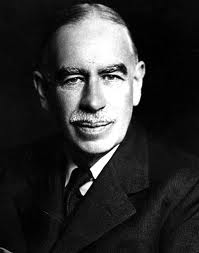 A keynesi forradalom:
A hatékony kereslet elmélete
A makroökonómia létrehozója
Állami beavatkozás
a piac védelme érdekében =
keresletösztönzés
John Maynard Keynes
1883-1946
Jómódú és befolyásos értelmiségi családban született 1883-ban. Apja, John Neville Keynes maga is jelentős elméleti közgazdász, míg anyja, Florence Ada Brown remek író, szociális reformer, egyben Cambridge első női polgármestere volt.
Keynes Anglia legjobb iskoláiban tanulhatott: előbb Etonban, majd a cambridge-i King's College-ben. Tanárai között találjuk Alfred Marshallt és Arthur Cecil Pigout. Disszertációját valószínűség-számításból írta, közben közszolgálati vizsgát is tett.
1908-ig az India Office-nál dolgozott, majd visszatért Cambridge-be. 1915-től 1919-ig a kincstár alkalmazottja volt, így juthatott ki szakértőként a Versailles-i békekonferenciára. Az itt kötött békeszerződéseket – pontosabban a bennük foglalt, a háború veszteseit sújtó szankciókat – gazdasági és politikai szempontból is elfogadhatatlannak tartotta; idő előtt hazatért, és A béke gazdasági következményei (The Economic Consequences of the Peace, 1919) című művében kifejtette véleményét: a Németországra kirótt óriási jóvátétel csak arra jó, hogy tönkretegye az ország gazdaságát, ezáltal pedig egész Európát gyengítse.
Fő műve
Az 1936-ban íródott: A foglalkoztatás, a kamat és a pénz általános elmélete (The General Theory of Employment, Interest and Money) 
A klasszikus és neoklasszikus közgazdászok a gazdaságnak csak egy speciális, egyensúlyi állapotát írták le, amit aztán megpróbáltak a való életre is alkalmazni, sikertelenül. Keynes leírja az „általános esetet” – nem teljes foglalkoztatás melletti egyensúly
Hibás előfeltevések a klasszikusoknál!
„Jóllehet magát az elméletet az ortodox közgazdászok a legutóbbi
időkig nem vonták kétségbe, a tudományos előrelátás céljaira való
kétségtelen alkalmatlansága idővel jelentősen csökkentette követőinek presztízsét. A Malthus utáni hivatásos közgazdászok ugyan nem sokat törődtek azzal, hogy hiányzik az összhang elméletük eredményei és a megfigyelt tények között; de az egyezés hiánya nem kerülte el az egyszerű emberek figyelmét, s ezek mindinkább megvonták a közgazdászoktól azt a megbecsülést, amelyben más tudományágakat részesítettek; olyan tudományágakat, amelyeknek az elméletei a gyakorlatban megfigyelt tényekre alkalmazva megállták helyüket.
A hagyományos gazdasági elmélet sokat dicsőített optimizmusa
miatt a közgazdászokat olyan Candide-oknak kezdték tekinteni, akik
kertjük művelése kedvéért hátat fordítva a világnak, azt tanítják, hogy
minden a lehető legjobban menne a lehetséges világok eme
legjobbikában, ha mindent szabadjára engednének.” (Keynes)
A gazdaság monetáris elmélete
Keynes fő célja az Általános elméletben az volt, hogy kifejlesszen egy olyan elméleti modellt amelyben a pénz aktív szerepet játszik.
Az általa klasszikusnak nevezett elmélet egy olyan gazdaságot ír le "amelyik használja ugyan a pénzt, de csak mint puszta tranzakciók közvetítő eszközét a reál dolgok és vagyontárgyak között, anélkül, hogy megengedné, hogy a  pénz befolyásolja a motívumokat és döntéseket" – 
ezt Keynes barter gazdaságnak (real-exchange economy) nevezi, szemben egy pénzgazdasággal "amelyben a pénz sajátos szerepet játszik és hat az érdekekre és döntésekre" (Keynes C.W. - XIV. 4O8. o.)
A Say-törvény kritikája
A Say-törvény  bartert feltételez!
Felismerte, hogy az ortodox elmélet jóllehet formálisan pénzgazdaságról beszél, valójában naturálgazdaságban gondolkodik.
Say lényegében azt feltételezi, hogy a gazdasági döntésekben a pénz nem játszik aktív szerepet, puszta technikai eszköz a csere lebonyolítására.
Ez abban jelentkezik, hogy a pénzt mindenki maradéktalanul elkölti –tranzakciós felfogás
Say-törvény kritika és elégtelen kereslet
A kapitalizmus pénzgazdaság és nem egyszerű cseregazdaság, amelyben a pénz a gazdagság általános formája, és önálló törekvés tárgya. Ezért, ha valaki eladja áruját, az érte kapott pénzt nem feltétlenül igyekszik elkölteni. Ha viszont valaki nem vásárol, ennek következtében mások nem tudnak eladni, így kevesebbet képesek ők is vásárolni stb.(negatív multiplikátor)
Ez a piacok általános beszűkülését eredményezi, így szükségszerű olyan helyzetek kialakulása, amikor a „kereslet zömmel a pénz felé irányul”, vagyis a többség csak eladni akar, anélkül, hogy vásárolna. Ez az összes kereslet elégtelenségét jelenti, a kínálattal szemben.
Keynes gazdaságpolitikai javaslata:
A hiányzó magánkeresletet állami kereslettel kell pótolni.
A költségvetésből kell, akár deficit árán is állami beruházásokat megvalósítani, mert azok képesek magasabb jövedelmet és ezen keresztül foglalkoztatást biztosítani.
Egy keresleti többlet, amelyet az állam betáplál a gazdaságba, ráadásul saját nagyságánál lényegesen nagyobb jövedelemnövekedést generál tovagyűrűző hatása révén, (pozitív multiplikátor hatás)
Mikro és makroökonómia
Keynes szükségesnek tartotta a közgazdaságtan két önálló résztudományra való szétválasztását:
az egyik ág „az egyedi iparág vagy vállalat elméletével és az adott mennyiségű erőforrások különböző felhasználások közötti elosztásával, valamint a nekik jutó javadalmazással” foglalkozna, (ez az eddigi klasszikus elmélet)
míg a másik résztudomány „az egész termelés és foglalkoztatás elmélete” lenne. (ez Keynes elmélete az önálló makroökonómia)
A gazdaság működése nem vezethető le helyzetüket optimalizáló egyének döntéseiből
Keynes hatása
A teljes foglalkoztatás világszerte elsődleges gazdaságpolitikai céllá válik
Az intervencionalizmus diadala a világban
Keynes makroökonómiai elemzésének hatása a statisztikai számbavételi rendszer fejlesztésére
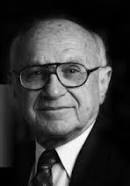 MonetarizmusMilton Friedman(1912-2006)
A mennyiségi pénzelmélet újrafogalmazása
Vissza a klasszikusokhoz!
A piacok hatékonyan működnek
A válságot a hibás gazdaságpolitika okozza
Nem kell beavatkozni!
Nem helyes a munkanélküliség szintjét gazdaságpolitikai célul kitűzni
A munkanélküliség csökkentésének módja a munkapiac hatékonyabbá tétele kínálati politikákkal (pl. a szakszervezetek letörésével)
Az újklasszikus iskola
A monetarizmus radikális szárnya
3 fő ismertetőjegy:
A racionális szereplők reálgazdasági döntései csak reáltényezőkön alapulnak.
A szereplők, az informáltságuk keretein belül, konzisztens és sikeres optimalizálók – állandó piacmegtisztulás
A szereplők nem követnek el szisztematikus hibát a környezetük értékelésében = racionális várakozások
Folyamatos piacmegtisztulás = nincs válság, ill. csak alkalmazkodási folyamat (ciklus)
Gazdaságpolitikai következtetések
Sargent és Wallace (1975) tehetetlenségi tétele a gazdaságpolitika hatástalanságáról. Eszerint a bejelentett gazdaságpolitikai lépések rövid távon sincsenek hatással a reálváltozókra. Az ismert gazdasági paramétereken alapuló nyilvános vagy kikövetkeztethető visszacsatolási szabály szerint alakított gazdaságpolitika is hatástalan.
A reálváltozókra csak a meglepetésszerű gazdaságpolitikai lépések gyakorolnak hatást, meglepetési kínálati függvény. 
Ezek viszont károsak!
Válság 2008-ban
Vissza Keyneshez?
Pragmatikus válságkezelés?